Εισοδημα – προϊον – συναρτηση παραγωγησ
25-10-2023
Αποπληθωριστής Α.Ε.Π. vs Δείκτης Τιμών Καταναλωτή (ΔΚΤ)
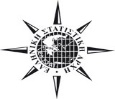 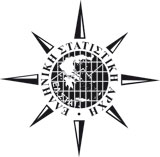 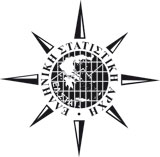 Συνάρτηση Παραγωγής
Y = F (K, L)
Συντελεστές παραγωγής
Τεχνολογία
Στόχος της επιχείρησης
Ο στόχος κάθε επιχείρησης είναι η μεγιστοποίηση του κέρδους.

Κέρδος = Έσοδα – Δαπάνες = Έσοδα – (Κόστος Εργασίας + Κόστος Κεφαλαίου) 
       = P x Q   –       [   (W x L)           +         (R x K)   ]
όπου: P = τιμή του προϊόντος
Q = Παραγόμενη ποσότητα
W = μέσος μισθός
L =  απασχολούμενη εργασία
R = κόστος κεφαλαίου
K = ποσότητα κεφαλαίου
Φθίνουσες αποδόσεις
Προϊόν, Υ
Γ
ΥΓ
Β
ΥΒ
Α
ΥA
0
Εργασία, L
LB
LΓ
LA
Οριακό Προϊόν
Προϊόν, Υ
ΥΓ
ΥΒ
Γ
Β
ΥA
Α
0
LB
LΓ
LA
Εργασία, L
Ταξίδι Αθήνα - Θεσσαλονίκη
Απόσταση, S (t)
500 χλμ.
S(t)
0
Χρόνος, t
5 ώρες
Παράγωγος
Απόσταση, S (t)
Η τιμή της παραγώγου της  S(t) στο σημείο t0 είναι ίση µε την εφαπτομένη της γωνίας [εφ(ω)] που σχηματίζεται από τον άξονα των x και την εφαπτομένη της καμπύλης στο σημείο (t0, S(t0 )). Δηλαδή ο παράγωγος αριθμός ισούται µε την κλίση της εφαπτομένης της καμπύλης της S(t) στο σημείο (t0, S(t0 )).
S(t)
S(t0)
ω
t0
0
Χρόνος, t
Μεγιστοποίηση
Μέσο (APL) και Οριακό Προϊόν Εργασίας (MPL)
APL, MPL
MPL = W/P
APL
0
L
MPL
Εργασία, L
Διανομή του εθνικού εισοδήματος
Υ = (MPL x L) + (MPK x K) + Οικονομικό κέρδος

Όπου: MPL x L = συνολικό πραγματικό κόστος (αμοιβή) εργασίας
	   MPK x K = συνολικό πραγματικό κόστος (αμοιβή) κεφαλαίου